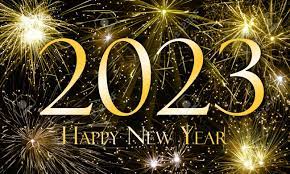 A New Year / A Fresh Start
Here it is – January 1, 2023 and you are attending a worship service.
So far you have perfect attendance. NOW DON’T MESS IT UP!!!!
There is nothing magical about hanging up a new calendar.
But there is something psychological about a new year, a fresh start.
January  is from Janus – a god with two faces. One facing backward and the other facing forward.
Backward – sorrow, problems, despair, and discouragement
Forward – Optimism, assurance, confidence and hope
Philippians 3:12-14
(Philippians 3:12)  Not that I have already attained, or am already perfected; but I press on, that I may lay hold of that for which Christ Jesus has also laid hold of me.
(Philippians 3:13)  Brethren, I do not count myself to have apprehended; but one thing I do, forgetting those things which are behind and reaching forward to those things which are ahead,
(Philippians 3:14)  I press toward the goal for the prize of the upward call of God in Christ Jesus.
1 – Forget things behind
(Philippians 3:13)  Brethren, I do not count myself to have apprehended; but one thing I do, forgetting those things which are behind and reaching forward to those things which are ahead,
Past sins must be forgiven.
(1 John 1:9)  If we confess our sins, He is faithful and just to forgive us our sins and to cleanse us from all unrighteousness.
1 – Forget things behind
(Philippians 3:13)  Brethren, I do not count myself to have apprehended; but one thing I do, forgetting those things which are behind and reaching forward to those things which are ahead,
Past success does not count.
You can’t rest on past accomplishments.
Past problems are in the past. Let go of the problems from last year. Let go. Don’t keep digging them up.
2 – Envision the things that are before us.
(Philippians 3:14)  I press toward the goal for the prize of the upward call of God in Christ Jesus.

Be ready for the eventualities of life.
Don’t be terrified or disturbed.
Worry does not help.
Life has risks, dangers and setbacks.
2 – Envision the things that are before us.
(Philippians 3:14)  I press toward the goal for the prize of the upward call of God in Christ Jesus.

Be ready for the responsibilities of life.

Keep your eye on the goal – the finish line.

Anticipate the PRIZE before us.
3 – Reach for the things beyond us
(Philippians 3:12)  Not that I have already attained, or am already perfected; but I press on, that I may lay hold of that for which Christ Jesus has also laid hold of me.

Reach for the stars.
Reach farther than you have ever been before.
Climb new mountains.
We have not done all we could do. We are not perfect.
WHAT WILL YOU DO WITH YOUR 2023?
FORGET THINGS IN THE PAST.

ENVISION THE THINGS THAT ARE BEFORE US.

REACH FOR THE THINGS BEYOND US.